MySQL  + Γλώσσα Προγραμματισμού
Βάσεις Δεδομένων 2014-2015
Ευαγγελία Πιτουρά
1
Database drivers
Για να χρησιμοποιήσουμε μια βάση δεδομένων από μια γλώσσα προγραμματισμού χρειαζόμαστε έναν “driver”.
 JDBC είναι το API για τη Java και καθορίζει πως ένας πελάτης μπορεί να συνδεθεί με μια βάση δεδομένων, υποστηρίζει
(1) σύνδεση με τη βδ, (2) εκτέλεση ερωτήσεων και τροποποιήσεων και (3) συλλογή των αποτελεσμάτων
	Τεχνικά: είναι ένα σύνολο από κλάσεις στο java.sql 	package 
 Υπάρχει ένα JDBC για κάθε διαφορετικό ΣΔΒΔ
 Για τη MySQL: Connector/J
Για MySQL και C++: Connector/C++
Ευαγγελία Πιτουρά
2
Βάσεις Δεδομένων 2014-2015
Βήμα 0:Εγκατάσταση του driver (Connector/J)
Κατεβάστε  Connector/J using binary distribution από: http://dev.mysql.com/downloads/connector/j/5.0.html

Εγκατάσταση:  unzip (or untar) και θέστε το mysql-connector-java-[version]-bin.jar στο class path

Αν χρησιμοποιείτε Netbeans IDE, υπάρχει ήδη
Οδηγίες: «Inside the Projects tab, right click on the Libraries node and select Add Library option. From the list of options, select MySQL JDBC Driver.»
Ευαγγελία Πιτουρά
3
Βάσεις Δεδομένων 2014-2015
Παράδειγμα
mysql> CREATE DATABASE testdb; 

Query OK, 1 row affected (0.02 sec)
Δημιουργούμε μια βάση δεδομένων
Φτιάχνουμε ένα νέο χρήστη και του δίνουμε δικαιώματα σε όλους τους πίνακες της testdb
mysql> CREATE USER 'testuser'@'localhost' IDENTIFIED BY 'test623‘;

Query OK, 0 rows affected (0.00 sec)
mysql> USE testdb;
 
Database changed
mysql> GRANT ALL ON testdb.* TO 'testuser'@'localhost'; 

Query OK, 0 rows affected (0.00 sec)
Ευαγγελία Πιτουρά
4
Βάσεις Δεδομένων 2014-2015
Παράδειγμα
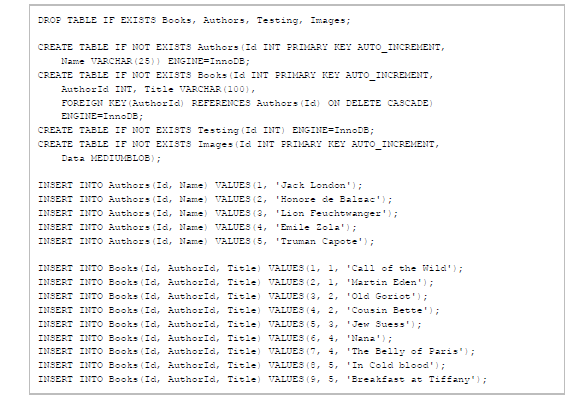 Ευαγγελία Πιτουρά
5
Βάσεις Δεδομένων 2014-2015
Σύνδεση με τη βάση δεδομένων
package name.mysql.first; 

import java.sql.Connection; 
import java.sql.DriverManager; 
import java.sql.PreparedStatement; 
import java.sql.ResultSet; 
import java.sql.SQLException; 
import java.sql.Statement;
Ευαγγελία Πιτουρά
6
Βάσεις Δεδομένων 2014-2015
Σύνδεση με τη βάση δεδομένων
Connection con = null;

String url = "jdbc:mysql://localhost:3306/testdb"; 
String user = "testuser"; 
String password = "test623";

con = DriverManager.getConnection(url, user, password);
url = "jdbc:mysql://localhost:3306/testdb
Host			Port		όνομα βδ
Ευαγγελία Πιτουρά
7
Βάσεις Δεδομένων 2014-2015
Εκτέλεση SQL εντολών στη βδ
Η μέθοδος  createStatement() του connection object δημιουργεί ένα  Statement object για να στέλνουμε SQL εντολές στη βάση δεδομένων
Statement st = null;

st = con.createStatement();
Για να εκτελέσουμε SQL εντολές
Ερωτήσεις (select queries) 


Τροποποιήσεις (insert, update deletes)
rs = st.executeQuery(query);
st.executeUpdate(query);
Ευαγγελία Πιτουρά
8
Βάσεις Δεδομένων 2014-2015
Τροποποίηση
Η εκτέλεση της εντολής δεν επιστρέφει αποτελέσματα
Statement st = null;
 
st = con.createStatement();

String query = "INSERT INTO Authors(Id, Name) VALUES(6, ‘Steven King');

st.executeUpdate(query);
Ευαγγελία Πιτουρά
9
Βάσεις Δεδομένων 2014-2015
Ερώτηση
Η εκτέλεση της εντολής επιστρέφει αποτελέσματα. 
Τα αποτελέσματα εισάγονται σε ένα ResultSet object  – ένας πίνακας
Statement st = null;
 
ResultSet rs = null;

st = con.createStatement();

String query = "SELECT * FROM Authors";

rs = pst.executeQuery(query);
pst.close();
Ευαγγελία Πιτουρά
10
Βάσεις Δεδομένων 2014-2015
Ερώτηση: Cursor
Τα δεδομένα από το ResultSet διαβάζονται μια πλειάδα (γραμμή, εγγραφή) τη φορά
H μέθοδος next() προχωρά το δείκτη (cursor) στην επόμενη εγγραφή
Επιστρέφει null όταν δεν υπάρχουν άλλες πλειάδες
Statement st = null;
 
ResultSet rs = null;

st = con.createStatement();

String query = "SELECT * FROM Authors";
rs = pst.executeQuery(query);
pst.close();

while (rs.next()) {
	 System.out.print(rs.getInt(1)); 
	 System.out.print(": "); 
	 System.out.println(rs.getString(2)); 
}
Ευαγγελία Πιτουρά
11
Βάσεις Δεδομένων 2014-2015
Prepared Statements
Αντί να γράφουμε μέσα στην SQL έκφραση τις πραγματικές τιμές χρησιμοποιούμε placeholder (?) 
Προσδιορίζουμε τις τιμές αργότερα
PreparedStatement pst = null; 
ResultSet rs = null;
String author = "Trygve Gulbranssen";

pst = con.prepareStatement("INSERT INTO Authors(Name) VALUES(?)")
Προσδιορισμός τιμής
pst.setString(1, author);
pst.executeUpdate();
pst.close();
Ευαγγελία Πιτουρά
12
Βάσεις Δεδομένων 2014-2015
Stored Procedures
Τι είναι;

Μια διαδικασία (procedure) γραμμένη σε SQL (και άλλες απλές εντολές) που αποθηκεύεται στη βάση δεδομένων και μπορείτε να την καλέσετε είτε από τη βάση δεδομένων είτε από ένα πρόγραμμα σε κάποια γλώσσα προγραμματισμού  


Πρώτα πρέπει να τη δημιουργήσετε μέσω μιας CREATE PROCURE και μετά να την καλέσετε
Ευαγγελία Πιτουρά
13
Βάσεις Δεδομένων 2014-2015
Stored Procedures
Ένα απλό παράδειγμα  δημιουργίας μιας διαδικασίας χωρίς παραμέτρους
DELIMITER // 
CREATE PROCEDURE bookcount() 
BEGIN 
     SELECT Count() AS booknumber 
     FROM Books; 
END // 
DELIMITER ;
Μπορείτε να την καλέσετε απευθείας από τη βάση δεδομένων:
CALL bookcount();
Για να τη διαγράψετε:
DROP bookcount();
Ευαγγελία Πιτουρά
14
Βάσεις Δεδομένων 2014-2015
Stored Procedures
Η stored procedures μπορεί να έχουν IN, OUT και INOUT παραμέτρους
DELIMITER // 
CREATE PROCEDURE authorbookcount(
   IN inauthor VARCHAR(25), 
   OUT booknumber INT
) 
BEGIN 
   SELECT Count(Title) 
   FROM Authors, Book
   WHERE AuthorsId = Id AND Name = inauthor
   INTO booknumber; 
END // 
DELIMITER ;
Στο παραπάνω παράδειγμα 
 inauthor είναι μια IN παράμετρος της οποίας πρέπει να προσδιορίσουμε την τιμή κατά την κλήση της διαδικασίας 
 booknumber είναι μια OUT παράμετρος στην οποία ανατίθεται τιμή μέσω της INTO
Ευαγγελία Πιτουρά
15
Βάσεις Δεδομένων 2014-2015
Stored Procedures
Μπορείτε να καλέσετε τη διαδικασία από τη βάση δεδομένων, προσδιορίζοντας μια τιμή για κάθε IN παράμετρο και μια μεταβλητή για κάθε OUT παράμετρο:
CALL authorbookcount(`Jack London’, @jlcount);
Η παραπάνω κλήση υπολογίζει τον αριθμό βιβλίων του συγγραφέα Jack London και επιστρέφει την τιμή στη μεταβλητή jlcount


Για να δούμε την τιμή της μεταβλητής
SELECT @jlcount;
Δείτε και http://www.brainbell.com/tutorials/MySQL/Using_Stored_Procedures.htm
Ευαγγελία Πιτουρά
16
Βάσεις Δεδομένων 2014-2015
Stored Procedures
Μπορείτε να καλέσετε μια stored procedure από τη Java
Πρέπει να προσθέσετε το:
import java.sql.CallableStatement;
Όπως και στις προηγούμενες περιπτώσεις
CallableStatement stmt = null; 

String sql = "{call authorbookcount(?, ?)}"; 
stmt = conn.prepareCall(sql);
Προσδιορισμός τιμής IN
stmt.setString(1, “Jack London");
Ευαγγελία Πιτουρά
17
Βάσεις Δεδομένων 2014-2015
Stored Procedures
Προσδιορισμός τιμής OUT
Πρέπει  πρώτα να καταχωρηθεί μέσω του JDBC
CallableStatement.registerOutParameter(index,sqlType)

Παράδειγμα:
stmt.registerOutParameter(2, java.sql.Types.INT);
Αφού καλέσετε τη διαδικασία μέσω του:
stmt.execute;
Μπορείτε να δείτε την τιμή μέσω του
 CallableStatement.getDataType(index)

Παράδειγμα:
INT AuthorCount = stmt.getInt(2);
Ευαγγελία Πιτουρά
18
Βάσεις Δεδομένων 2014-2015
Περισσότερες πηγές
Στο παρακάτω link μπορείτε να δείτε ένα ολοκληρωμένο πρόγραμμα Java
http://www.cs.uoi.gr/~pvassil/courses/db_III/exercises/JavaExamples/Simple/Example1.java
Επίσης: 
http://zetcode.com/db/mysqljava/
http://www.mkyong.com/tutorials/jdbc-tutorials/
Οnline documentation: 
http://dev.mysql.com/doc/connector-j/en/
Ευαγγελία Πιτουρά
19
Βάσεις Δεδομένων 2014-2015
Ερωτήσεις;
Βάσεις Δεδομένων 2014-2015
Ευαγγελία Πιτουρά
20